Məişət zorakIlIğI İlə bağlI Məlumat BankInIn 2015-2017-cİ İllər üzrə fəalİyyətİnİn  İcmalI
Ailə, Qadın və Uşaq Problemləri üzrə Dövlət Komitəsinin İnformasiya və Analitik Araşdırmalar şöbəsinin baş məsləhətçisi  Aynur Veysəlova-Abbasova
«Məişət zorakılığının qarşısının alınması haqqında» Azərbaycan Respublikası Qanununun tətbiq edilməsi barədə» Azərbaycan Respublikası Prezidentinin 2010-cu il  Fərmanının 1.5-ci bəndinin icrasını təmin etmək məqsədi ilə Azərbaycan Respublikası Nazirlər Kabinetinin 19 dekabr  2011-ci ildə  207 nömrəli qərarı ilə  «Məişət zorakılığı ilə bağlı məlumat bankının təşkili və aparılması Qaydaları»ı  təsdiq edilmişdir.
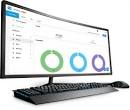 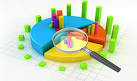 Məişət zorakılığa məruz qalanların
  cins tərkibinə görə bölgüsü, faizlə
Məişət zorakılığına məruz qalmış qadınların
  yaş qrupları üzrə bölgüsü, faizlə
Məişət zorakılığına məruz qalmış kişilərin yaş qrupları üzrə bölgüsü, faizlə
Məişət zorakılığına məruz qalan şəxslərin ailə vəziyyəti, faizlə
Məişət zorakılığına məruz qalan şəxslərin təhsil səviyyəsinə görə bölgüsü, faizlə
Sosial statusu və peşəsinə görə məişət zorakılığına məruz qalan  şəxslərin bölgüsü, faizlə
Məişət zorakılığını  törədən şəxslərin cinsi tərkibinə
  görə bölgüsü, faizlə
Məişət zorakılığını törədən şəxslərin təhsil səviyyəsinə görə bölgüsü, faizlə
Sosial statusu və peşəsinə görə məişət zorakılığını 
törədən şəxslərin bölgüsü, faizlə
Məişət zorakılığın formalarına görə bölgüsü, faizlə
Zorakılığı törədənlərin qohumluq dərəcəsinə bölgüsü, faizlə
Dövlət nəzarətinin gücləndirilməsi istiqamətində:
Maarifləndirmə istiqamətində:

rayonların icra strukturunun müvafiq qurumları,  hüquq- mühafizə orqanları, bələdiyyələr, icra və ictimai təşkilatların, Gender  zorakılığı və uşaqlara qarşı zorakılıq üzrə monitorinq qruplarının nümayəndələri  üçün Azərbaycan Respublikası Dövlət İdarəçilik Akademiyasında təlim kurslarının keçirilməsi;  
yanlış dini təsəvvürlərin, gender stereotiplərin  aradan qaldırılması  istiqamətində  dövlət orqanları və vətəndaş cəmiyyətinin bu sahədə fəaliyyətinin gücləndirilməsi, insanların problemi daha düzgün dərk etməsi üçün   davamlı layihələrin keçirilməsi;
“Ailə psixoloqu” institutunun yaradılması,  mövcud “məktəb psixoloqu”, “ ağsaqqal - ağbirçək” institutlarının fəaliyyətinin   gücləndirilməsi;
kütləvi informasiya vasitələrində məlumatların (xəbərlərin) düzgün verilməsi,  mütəmadi olaraq  maarifləndirici və məlumatlandırıcı televiziya və radio verlişlərinin hazırlanması
Məişət zorakılığına məruz qalan şəxslərlə işin təşkili istiqamətində:

məişət zorakılığına məruz qalan şəxslər üçün sığnacaqların yaradılması;

sığınacaqlara  və oraya  yerləşdirilmiş qurbanlara münasibətin dəyişilməsi sahəsində işlərin  aparılması;
  
qaynar xəttin yaradılması.